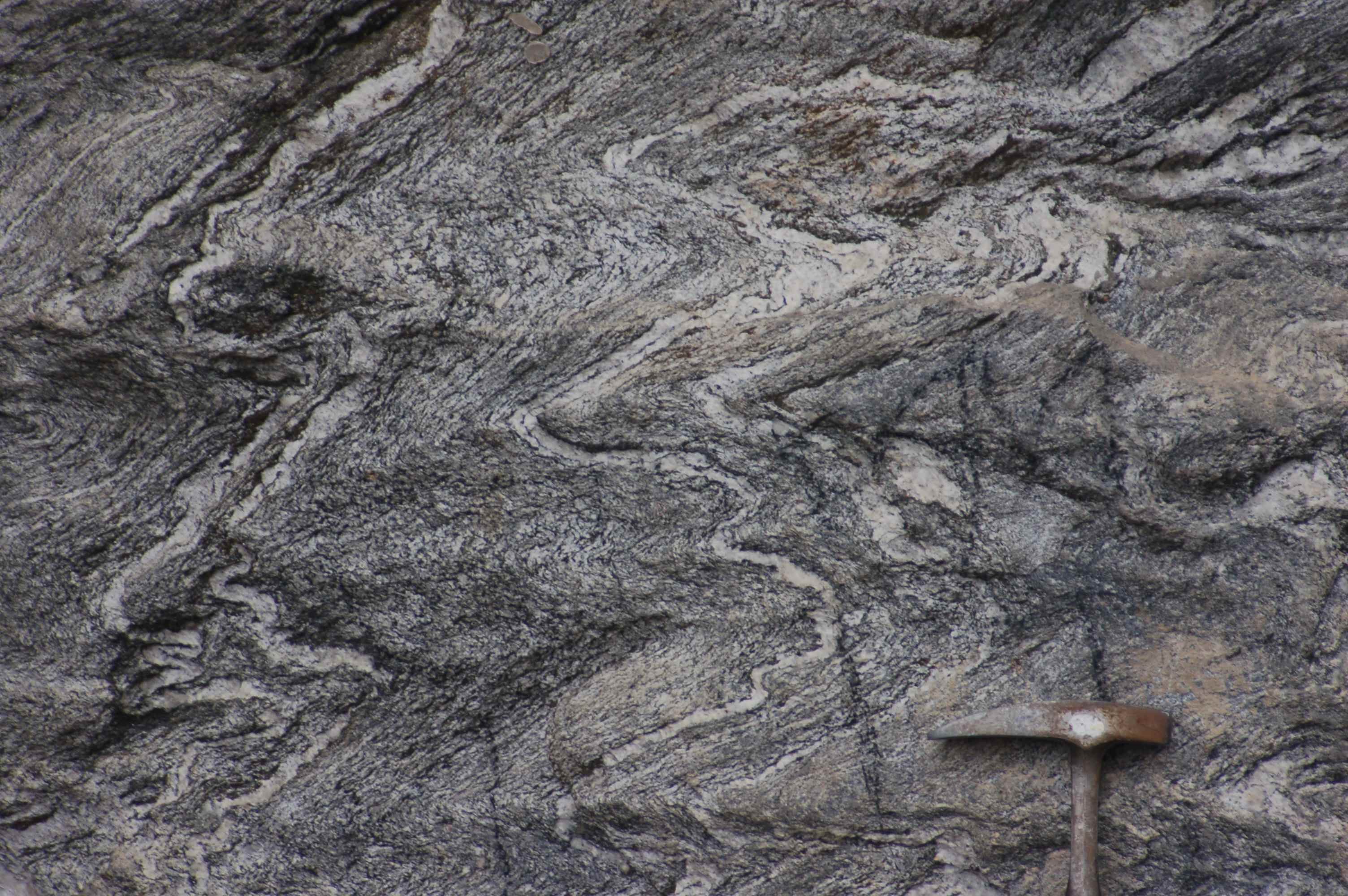 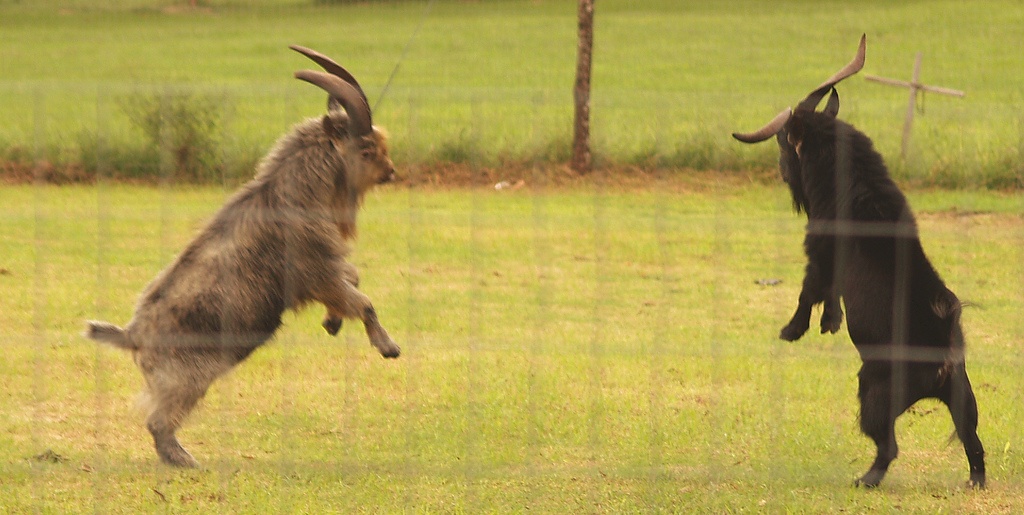 Collision Overview
[Speaker Notes: At this point in the course we are nearing the completion of the Wilson Cycle. Long-time rifted continents will smash together in spectacular slow-motion collisions that affect more rock than any other plate tectonic event. This lesson will give you an overview of the most important changes produced by these collisions and introduce you to their physiographic counterpoints …]
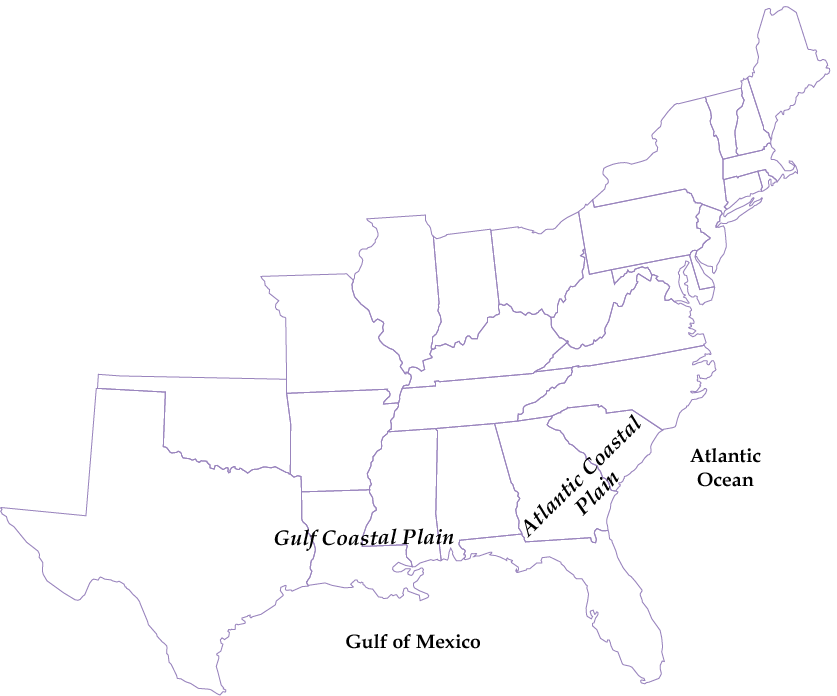 ANCIENT COLLISIONAL MOUNTAIN RANGE
Parks and Plates
©2005 Robert J. Lillie
[Speaker Notes: …along the Atlantic and Gulf coasts of the United States.]
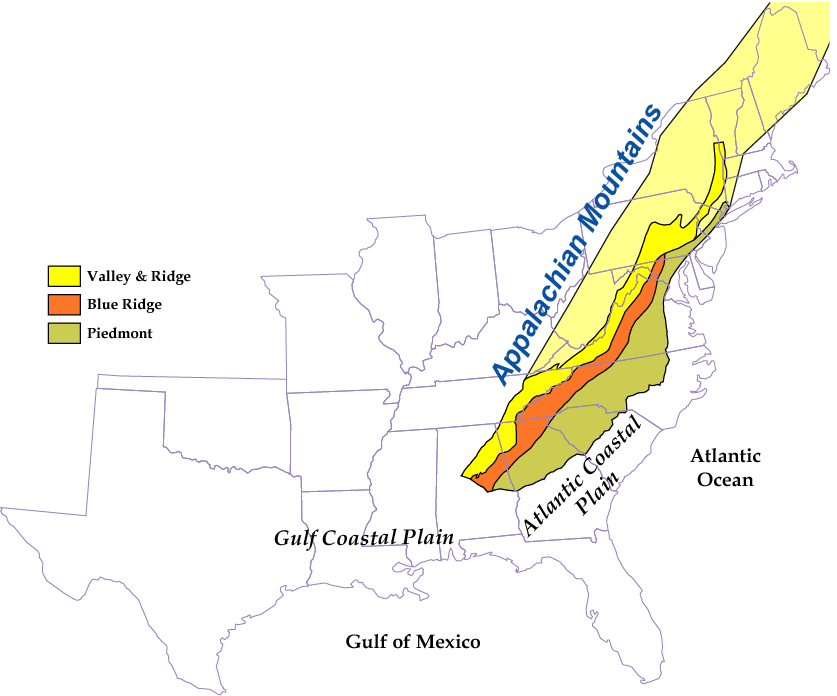 ANCIENT COLLISIONAL MOUNTAIN RANGE
Parks and Plates
©2005 Robert J. Lillie
[Speaker Notes: The Appalachian Mountains will figure prominently in our discussion, …]
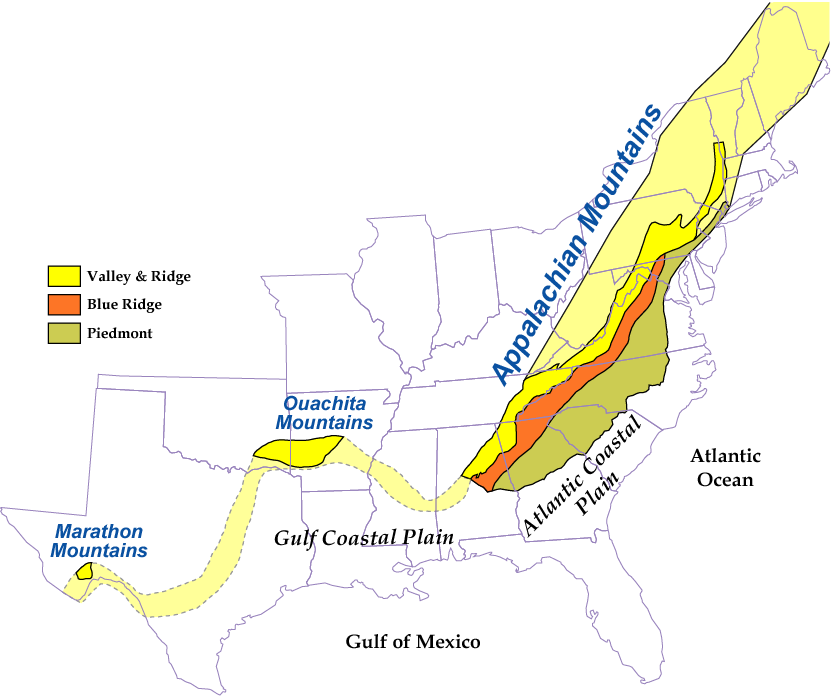 ANCIENT COLLISIONAL MOUNTAIN RANGE
Parks and Plates
©2005 Robert J. Lillie
[Speaker Notes: … but the structurally and temporally connected Ouachita and Marathon Mountains will also contribute to our understanding. Although once connected, the three old mountain ranges are now disconnected …]
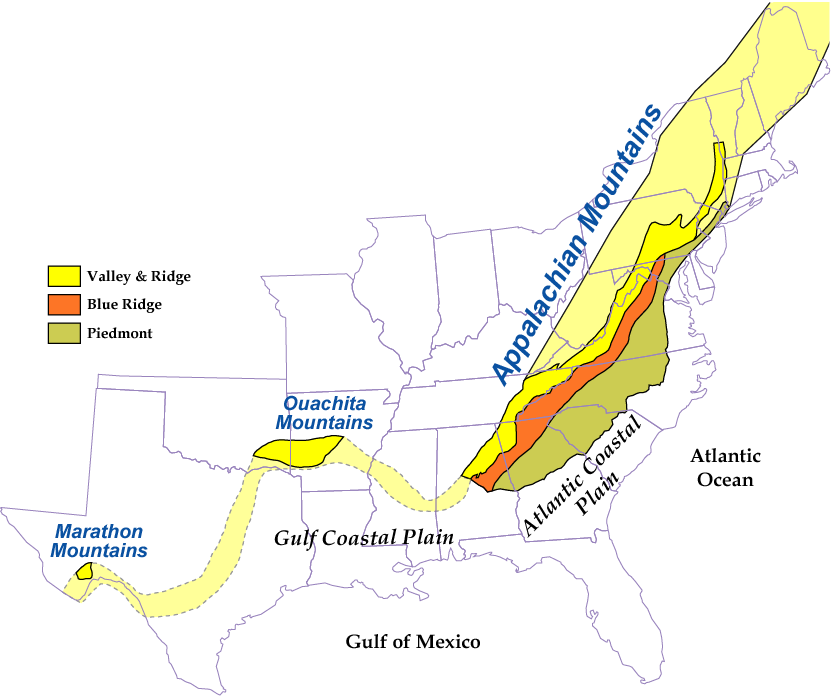 ANCIENT COLLISIONAL MOUNTAIN RANGE
Mississippi River
Foreland Basin
Parks and Plates
©2005 Robert J. Lillie
[Speaker Notes: … by the cover of younger foreland basin sediments in Texas and still younger sediments along the Mississippi River Valley.]
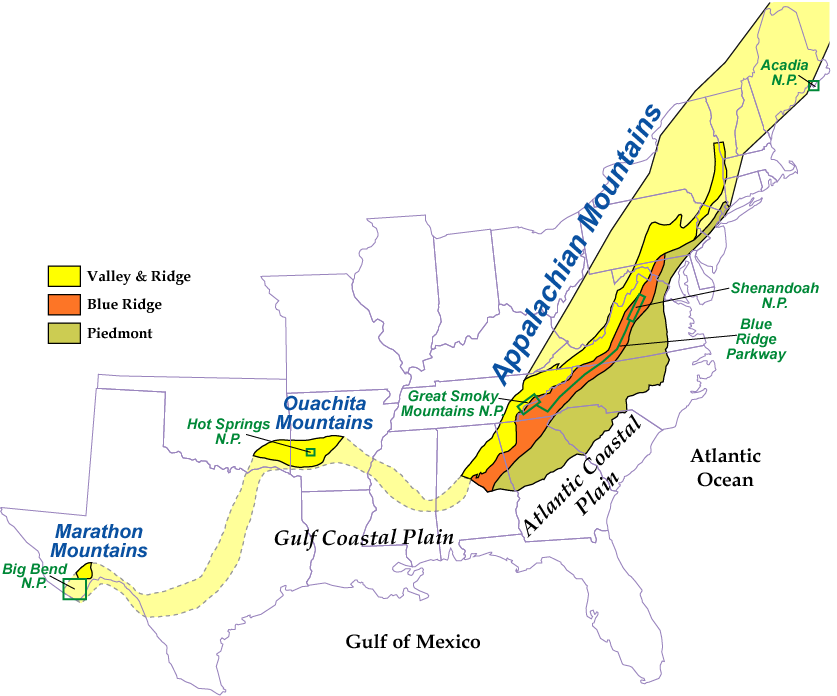 ANCIENT COLLISIONAL MOUNTAIN RANGE
Parks and Plates
©2005 Robert J. Lillie
[Speaker Notes: Ultimately we will cover five national parks along this great mountain system: Acadia, Shenandoah, Great Smokey, Hot Springs and Big Bend, but for now let’s have a look at the overarching principles.]
Soft vs. Hard Collisions
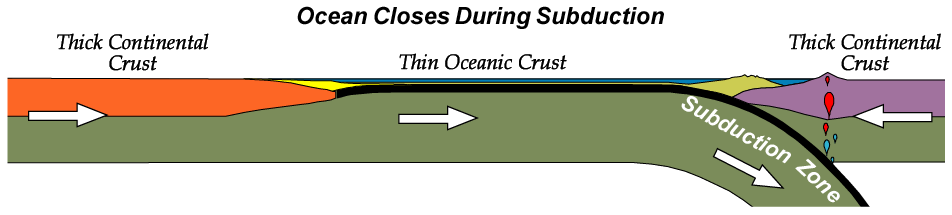 Parks and Plates
©2005 Robert J. Lillie
[Speaker Notes: First up, collision intensity can vary. In a relatively “soft” collision between continents, …]
Soft vs. Hard Collisions
DCM Sediments
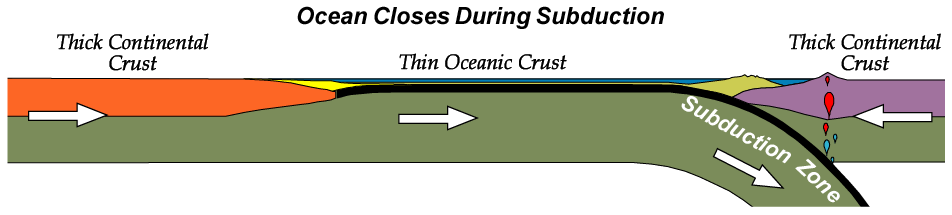 Parks and Plates
©2005 Robert J. Lillie
[Speaker Notes: … only the DCM sediments on one side …]
Soft vs. Hard Collisions
Accretionary Wedge
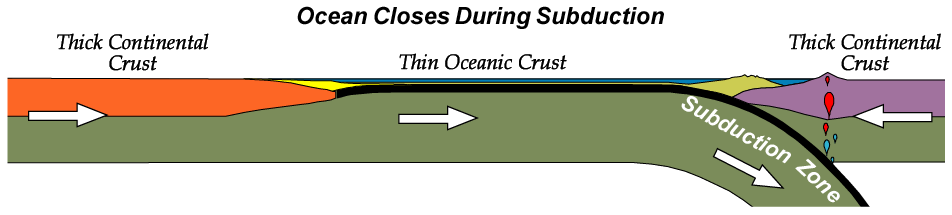 Parks and Plates
©2005 Robert J. Lillie
[Speaker Notes: … and the accretionary wedge material on the other …]
Soft vs. Hard Collisions
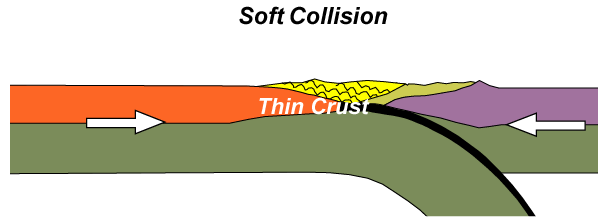 Parks and Plates
©2005 Robert J. Lillie
[Speaker Notes: … will be affected at the suture.]
Soft vs. Hard Collisions
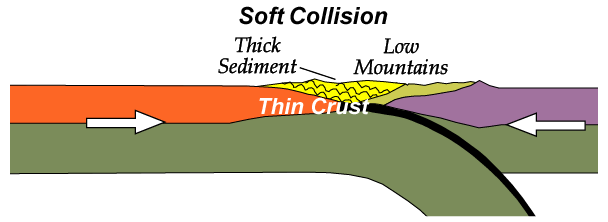 Parks and Plates
©2005 Robert J. Lillie
[Speaker Notes: The thick accumulations of sediment become folded and thrust-faulted into mountains, but of relatively low relief.]
Soft vs. Hard Collisions
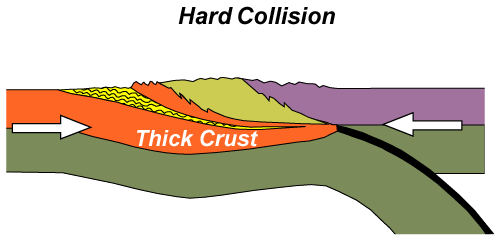 Parks and Plates
©2005 Robert J. Lillie
[Speaker Notes: More intense, “hard” collisions will also affect the continental basement atop which the DCM sediments are deposited.]
Soft vs. Hard Collisions
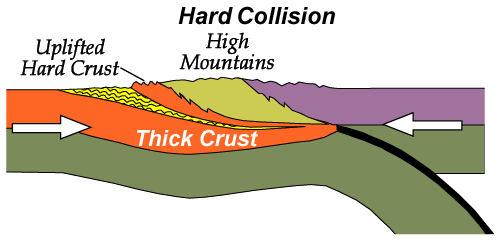 Parks and Plates
©2005 Robert J. Lillie
[Speaker Notes: The old, “hard” igneous and metamorphic rock basement is thrust over DCM sediments along with accretionary wedge material to form much higher mountains.]
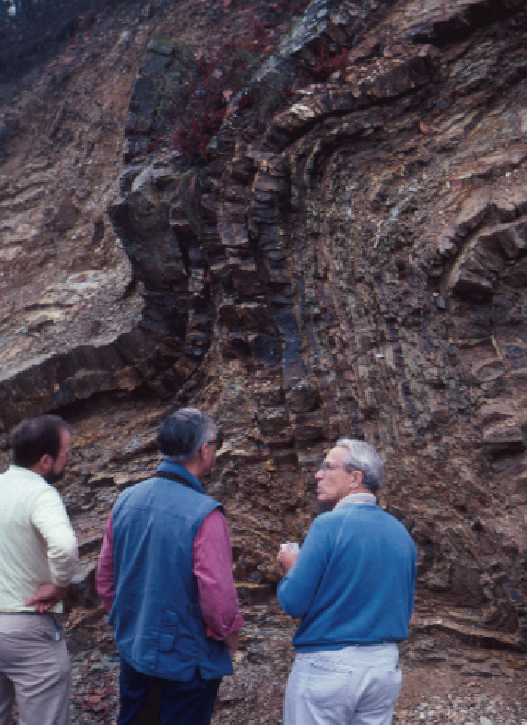 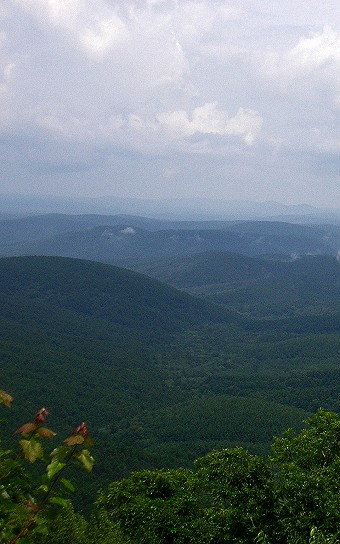 Soft Collision
Ouachita Mountains,
Arkansas
Parks and Plates
©2005 Robert J. Lillie
[Speaker Notes: The Ouachita Mountains in Arkansas, with their low relief and folded sedimentary rocks are good examples of “soft” collision mountains …]
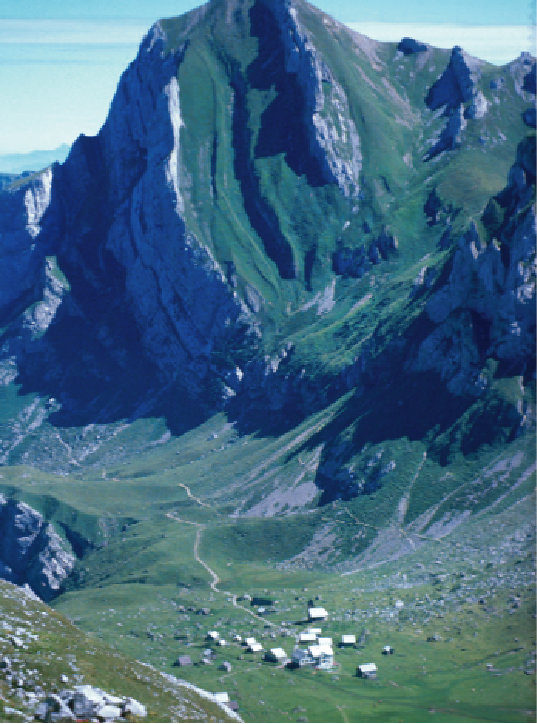 Robert J. Lillie
Hard Collision
Alps,
Switzerland
Parks and Plates
©2005 Robert J. Lillie
[Speaker Notes: … while “hard” collisions are exemplified by mountains like the towering Swiss Alps where the scale of folding and thrust faulting is much greater and often involves formerly deep-seated igneous and metamorphic rocks as well as their sedimentary covers.]
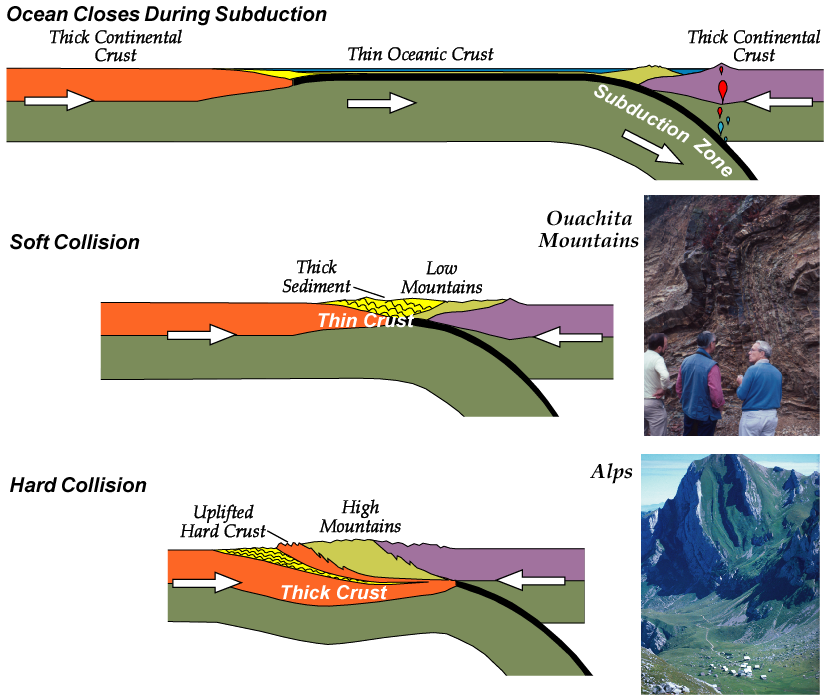 Robert J. Lillie
Robert J. Lillie
Parks and Plates
©2005 Robert J. Lillie
[Speaker Notes: In both types of collisions, but to a greater degree in hard collisions …]
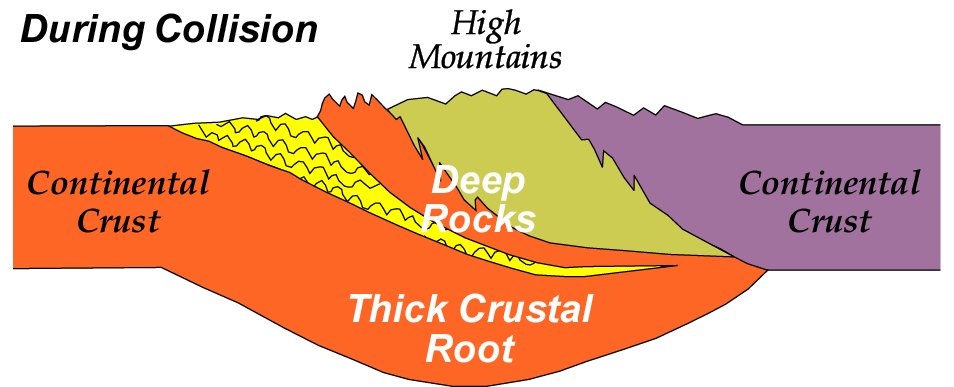 Parks and Plates
©2005 Robert J. Lillie
[Speaker Notes: Rocks that were buried deeply during collision …]
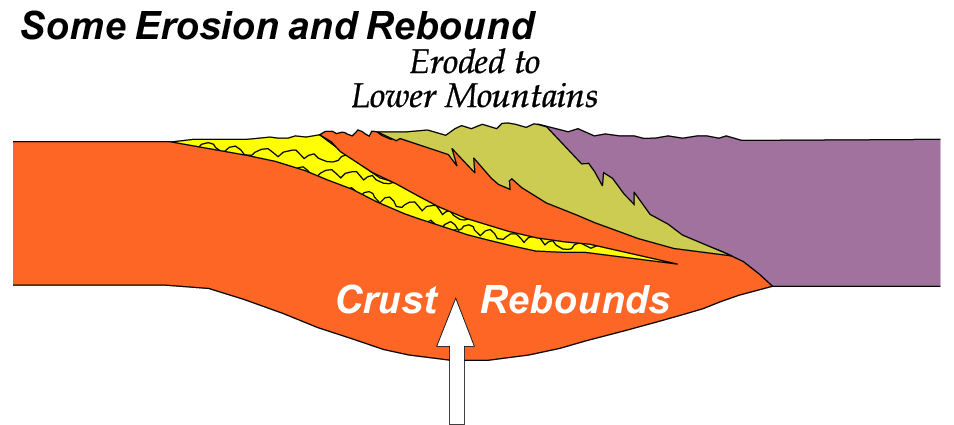 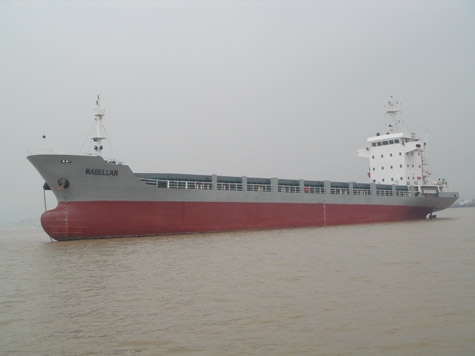 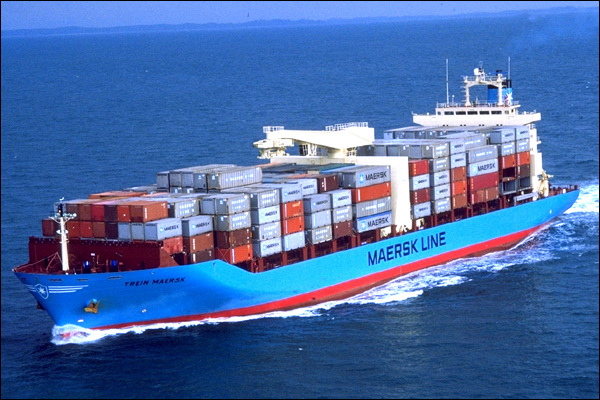 Parks and Plates
©2005 Robert J. Lillie
[Speaker Notes: … are later exposed during erosion and isostatic rebound, which is like a boat exposing its hull when it is unloaded.]
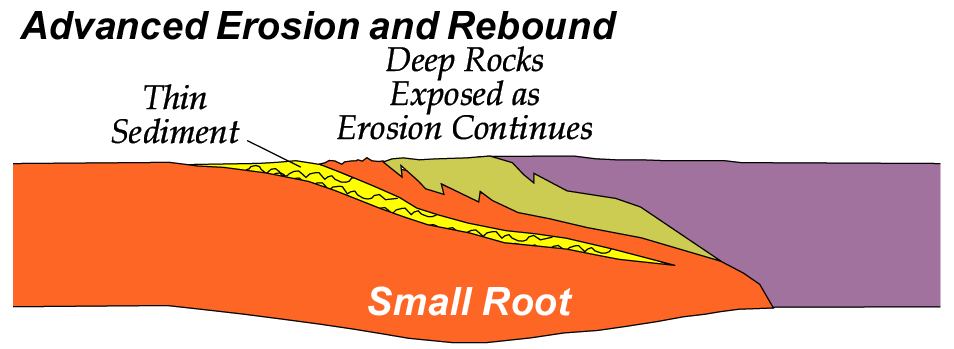 Parks and Plates
©2005 Robert J. Lillie
[Speaker Notes: Thus not only will “hard” crust be exposed in “hard” collisions, but eventually erosion and isostatic rebound will expose rocks that where carried to much greater depths and therefore subjected to higher grades of metamorphism.]
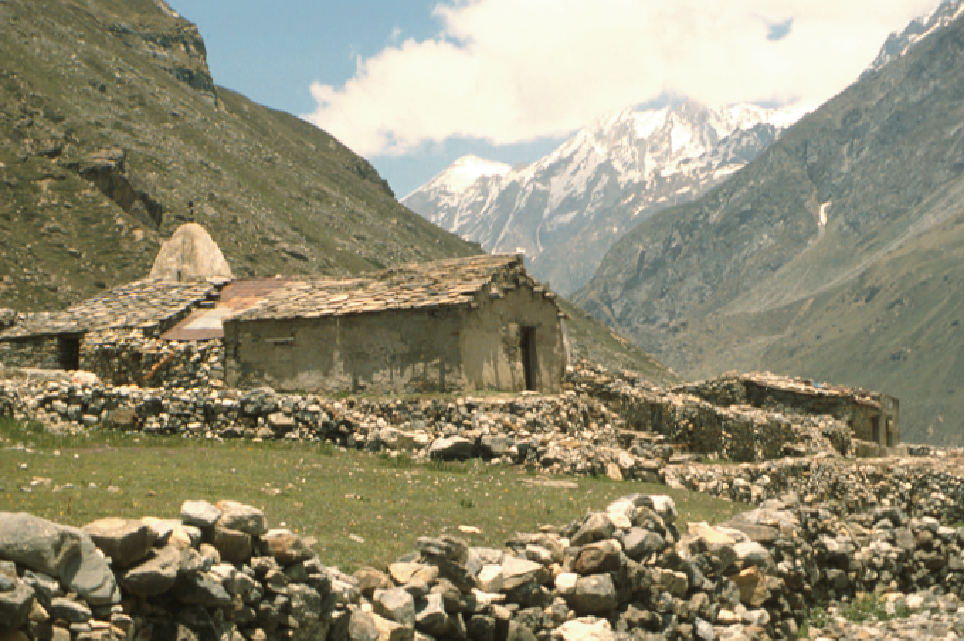 Very High Mountains During Collision
Himalayas, India/Tibet
Parks and Plates
©2005 Robert J. Lillie
[Speaker Notes: Today the Himalayas represent the very high mountains formed during the initial collision, …]
Moderate Height after some Erosion and Rebound
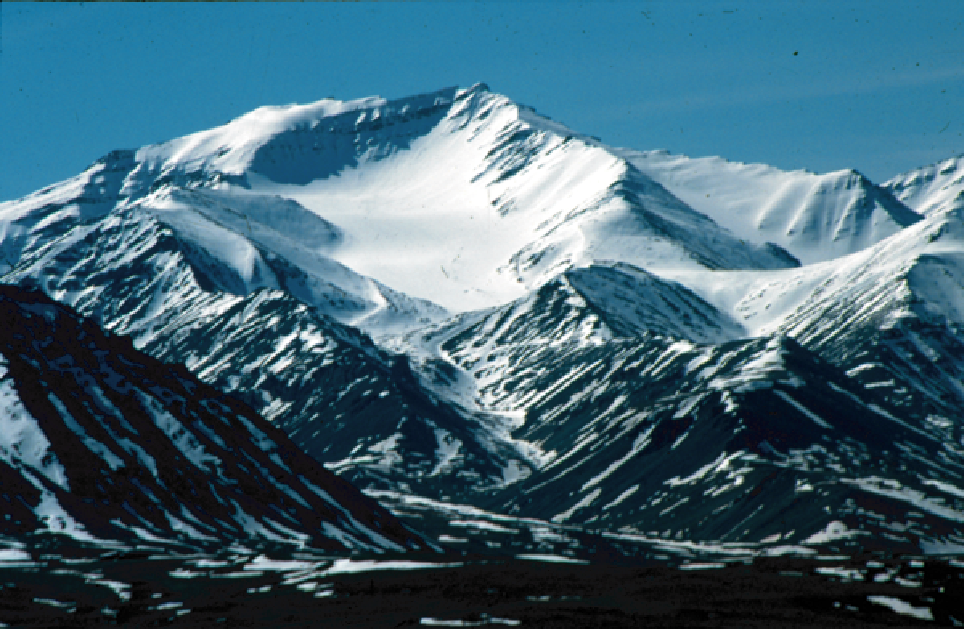 Gates of the Arctic National Park and Preserve, Alaska
Brooks Range
Parks and Plates
©2005 Robert J. Lillie
[Speaker Notes: … the Brooks Range in northern Alaska represents a range of moderate height after some erosion and rebound …]
Lower Mountains after Extensive Erosion
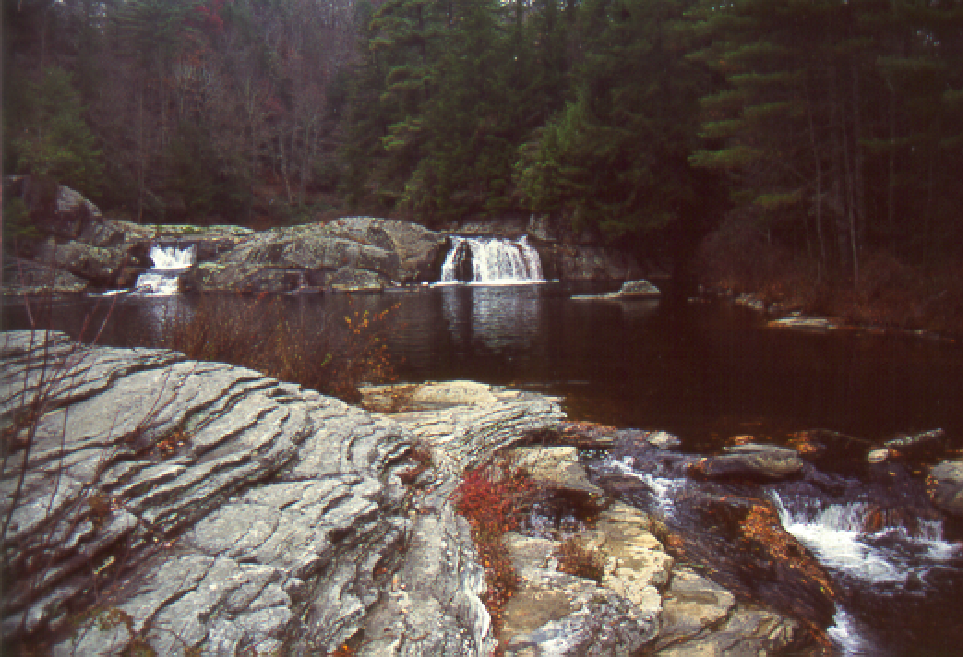 Blue Ridge Parkway, North Carolina
High-Grade Metamorphic Rocks
Appalachian Mountains
Parks and Plates
©2005 Robert J. Lillie
[Speaker Notes: … and the Appalachians represent a much lower mountain range after extensive erosion has occurred. Correspondingly great amounts of isostatic rebound in the Appalachians have now exposed the once deeply buried high-grade metamorphic rocks at the surface.]
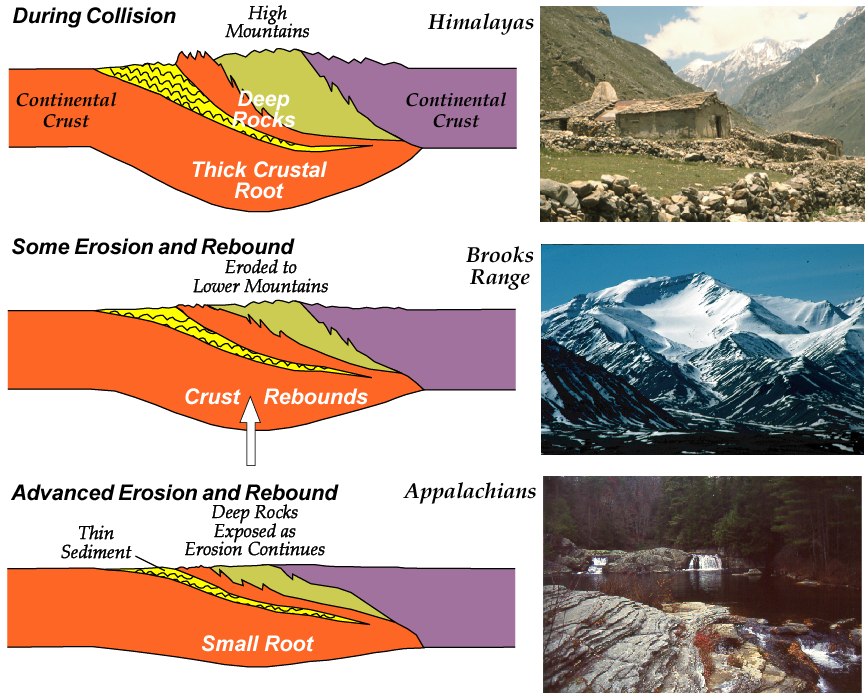 Robert J. Lillie
Robert J. Lillie
Robert J. Lillie
Parks and Plates
©2005 Robert J. Lillie
[Speaker Notes: In order to understand the formation of the Appalachians it will be helpful to bear that great depth of exposure in mind and that they once were as high as the Himalayas.]
TECTONIC DEVELOPMENT OF APPALACHIAN MOUNTAINS
Parks and Plates
©2005 Robert J. Lillie
[Speaker Notes: In overview, the tectonic development of the Appalachians is seemingly simple.]
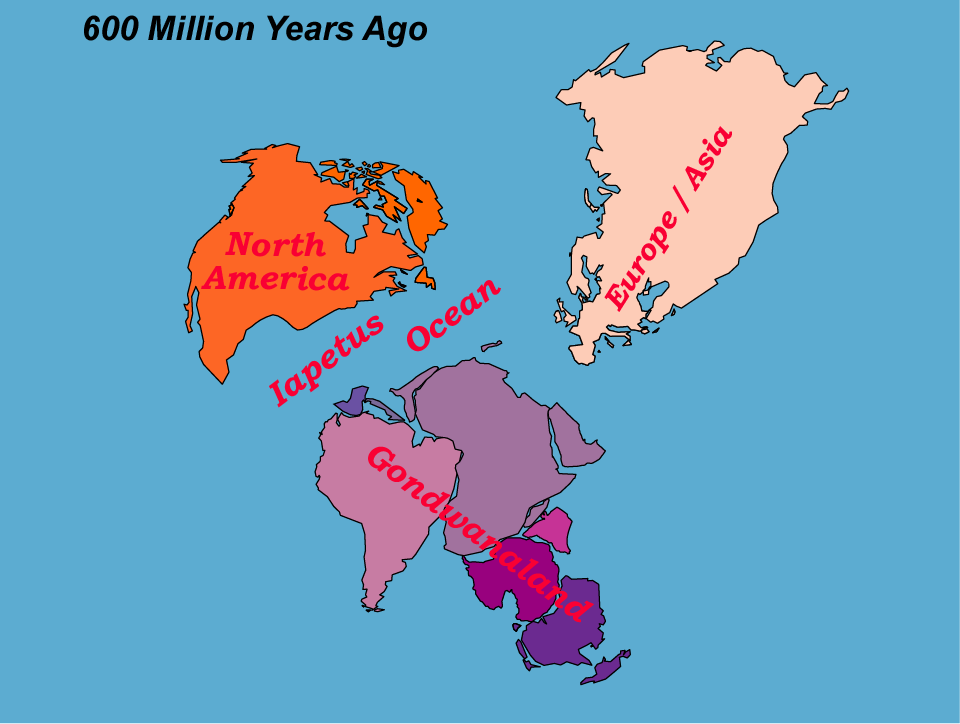 Iapetus Ocean Opens
TECTONIC DEVELOPMENT OF APPALACHIAN MOUNTAINS
Parks and Plates
©2005 Robert J. Lillie
[Speaker Notes: We enter the drama at the end of the Proterozoic about 600 million years ago. North America is separated from Eurasia and the then-joined southern continents (Gondwanaland) by the Iapetus Ocean.]
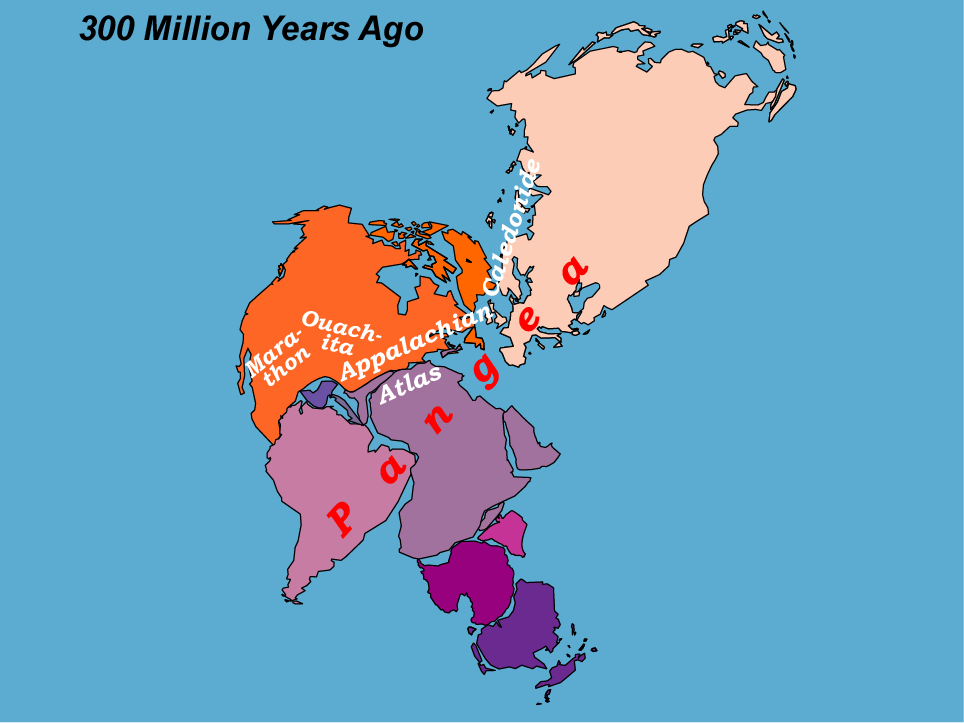 Iapetus Ocean Closes
TECTONIC DEVELOPMENT OF APPALACHIAN MOUNTAINS
Parks and Plates
©2005 Robert J. Lillie
[Speaker Notes: Towards the end of the Paleozoic, about 300 million years ago, the Iapetus becomes completely subducted as the continents collide to form Pangaea. The Marathon, Ouachitas, Appalachians, Atlas and Caledonian Mountains represent the sutures of Pangaea.]
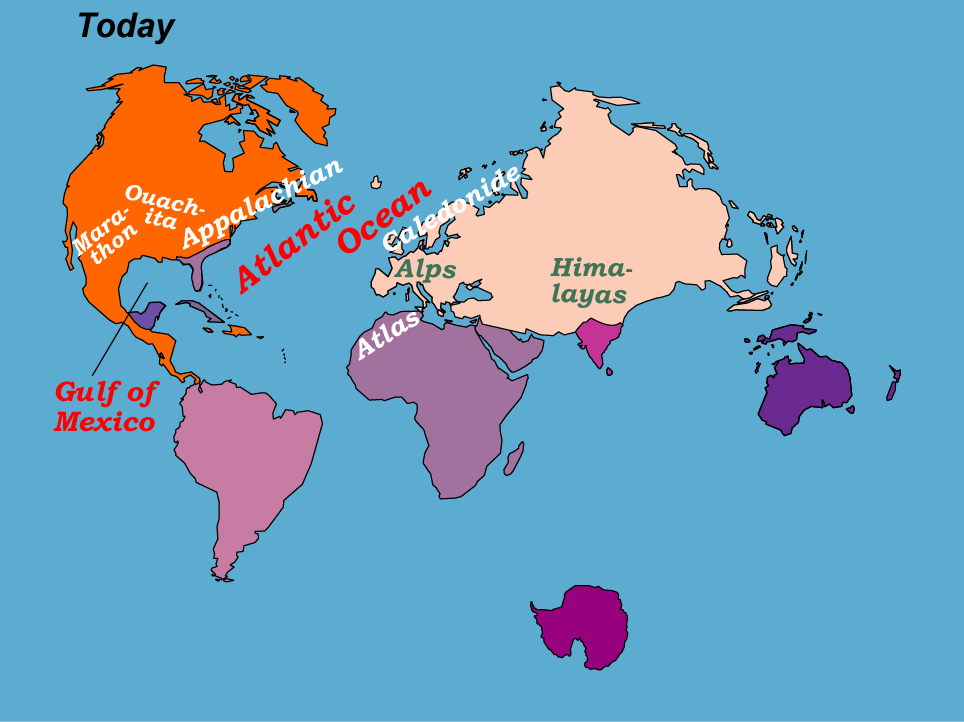 Atlantic Ocean and Gulf of Mexico Ocean
TECTONIC DEVELOPMENT OF APPALACHIAN MOUNTAINS
Parks and Plates
©2005 Robert J. Lillie
[Speaker Notes: The breakup of Pangaea has left the fragments of Gondwana in North America (Florida, Cuba and the Yucatan Peninsula in Mexico) and divided the sutures between North America, Africa and Northern Eurasia.]
Tectonic Evolution of Southern Appalachian Mountains
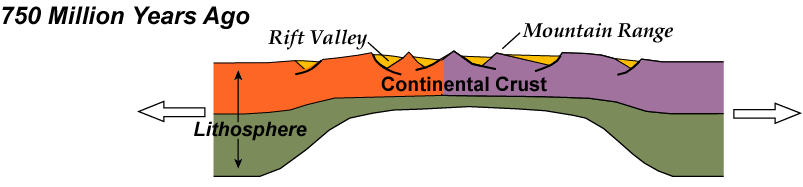 Gondwanaland
North America
Pannotia Rifts Apart
Parks and Plates
©2005 Robert J. Lillie
[Speaker Notes: In cross-section, note that the first sediments to deposit on the supercontinent of Pannotia were deposited in rift valleys.]
Tectonic Evolution of Southern Appalachian Mountains
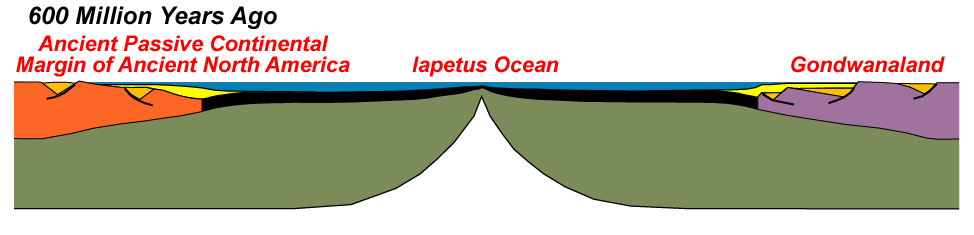 Iapetus Ocean Opens
Parks and Plates
©2005 Robert J. Lillie
[Speaker Notes: Continued rifting opens the Iapetus Ocean while thick sequences of DCM sediments begin to accumulate over the rift valleys.]
Tectonic Evolution of Southern Appalachian Mountains
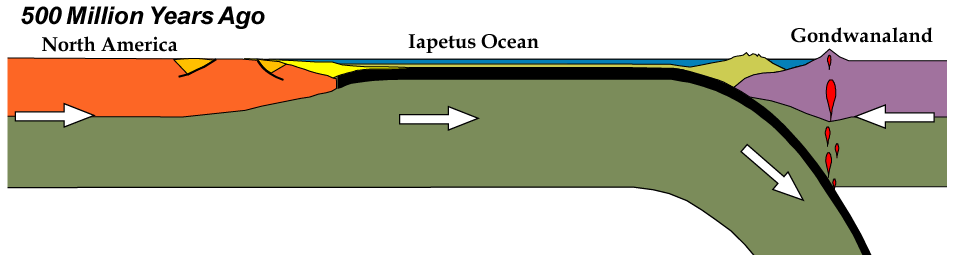 Iapetus Ocean Closes During Subduction
Parks and Plates
©2005 Robert J. Lillie
[Speaker Notes: Subduction in the Iapetus begins in the early Paleozoic forming a volcanic arc and accretionary wedge in Gondwanaland while DCM sediments continue to thicken in North America.]
Tectonic Evolution of Southern Appalachian Mountains
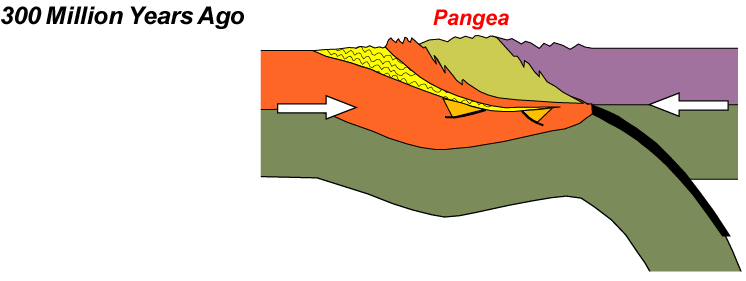 Continents Collide, Forming Pangea
Parks and Plates
©2005 Robert J. Lillie
[Speaker Notes: The collision that occurs about 300 million years ago between the two massive continents (North America and Gondwanaland) in the Southern Appalachians is of the “hard” type. It thrusts a portion of the North American basement, as well as wedge and arc rocks from Gondwanaland, over folded North American DCM sediments.]
Tectonic Evolution of Southern Appalachian Mountains
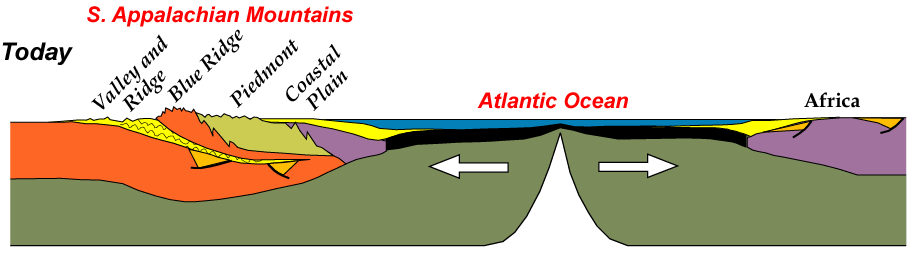 Atlantic Ocean Opens

Note Tectonic Provinces of Southern Appalachians
Parks and Plates
©2005 Robert J. Lillie
[Speaker Notes: As Pangaea rifts and the Atlantic Ocean opens, the components formed by the great collision become distinct tectonic provinces while modern DCM sedimentation covers the coastal plain.]
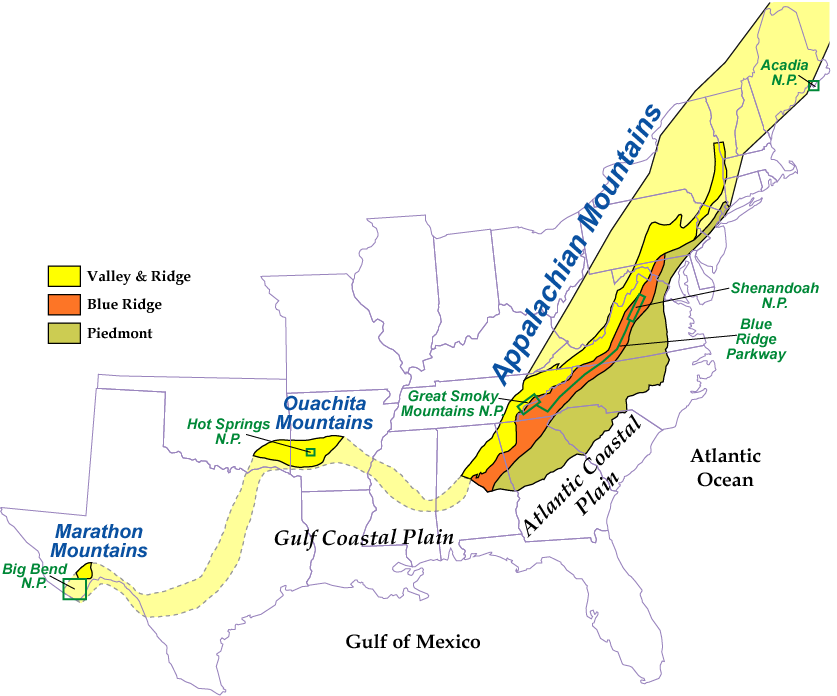 ANCIENT COLLISIONAL MOUNTAIN RANGE
Parks and Plates
©2005 Robert J. Lillie
[Speaker Notes: This arrangement is most clearly seen in the Appalachian Mountains between Shenandoah and Great Smoky National Parks …]
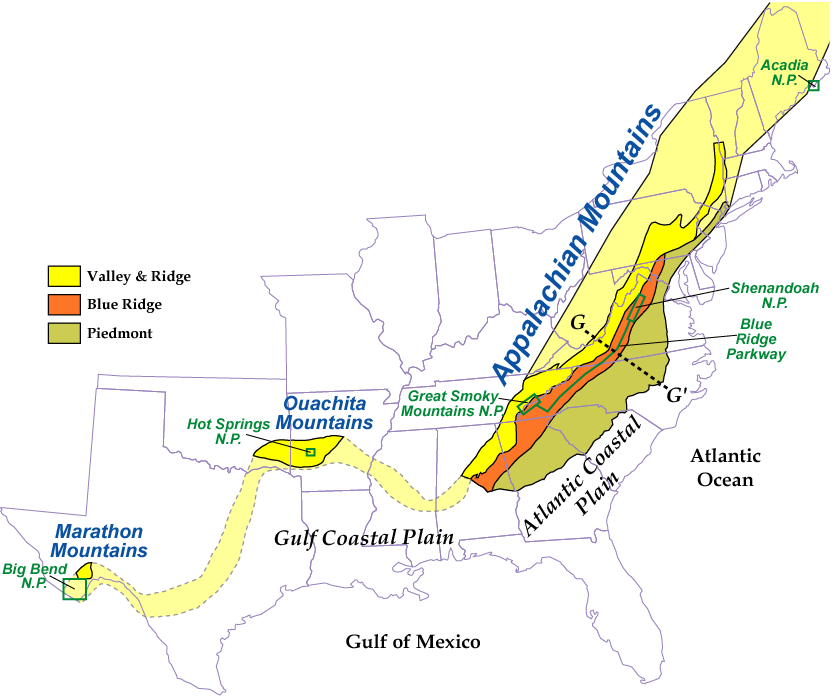 Line of Tectonic Cross Section
What do the Appalachians look like below the surface?
ANCIENT COLLISIONAL MOUNTAIN RANGE
Parks and Plates
©2005 Robert J. Lillie
[Speaker Notes: … where if we construct a cross section …]
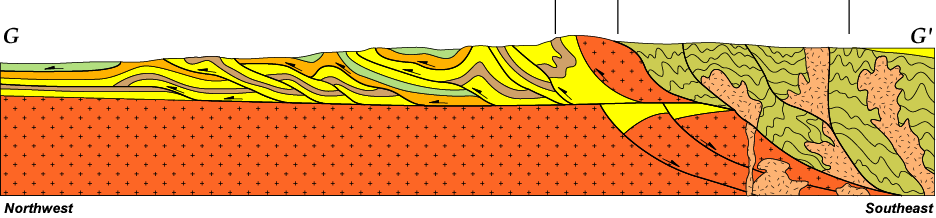 Marshak, EARTH  (Norton, 2005)
Southern Appalachian Mountains
Parks and Plates
©2005 Robert J. Lillie
[Speaker Notes: … we can identify the collision-formed elements.]
Southern Appalachian Mountains
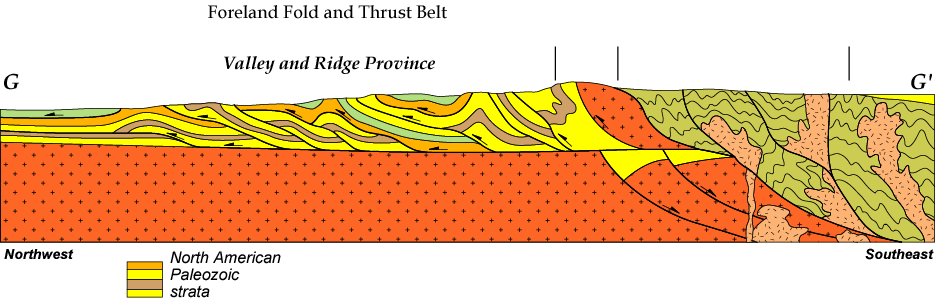 Marshak, EARTH  (Norton, 2005)
Parks and Plates
©2005 Robert J. Lillie
[Speaker Notes: The Valley and Ridge Province is largely made of folded and thrust-faulted Paleozoic sedimentary rocks deposited on the old DCM of North America.]
The VALLEY AND RIDGE PROVINCE is a fold and thrust belt.
Parks and Plates
©2005 Robert J. Lillie
[Speaker Notes: The Valley and Ridge Province is a fold and thrust belt …]
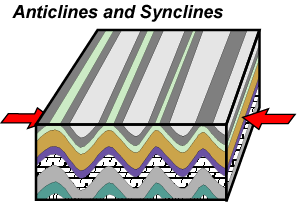 Compression folds the sedimentary layers, like pushing on a rug.
The VALLEY AND RIDGE PROVINCE is a fold and thrust belt.
Parks and Plates
©2005 Robert J. Lillie
[Speaker Notes: … formed by compression much like pushing on a rug. Importantly, there will be a significant amount of detachment that occurs between the relatively soft DCM sediments (the rug) and the relatively hard continental basement (the floor).]
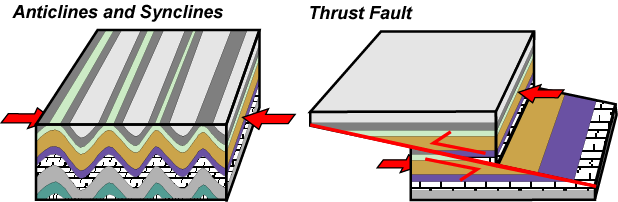 Compression also breaks and shoves the rock layers along thrust faults.
The VALLEY AND RIDGE PROVINCE is a fold and thrust belt.
Parks and Plates
©2005 Robert J. Lillie
[Speaker Notes: Compression also breaks and shoves the rock layers along thrust faults.]
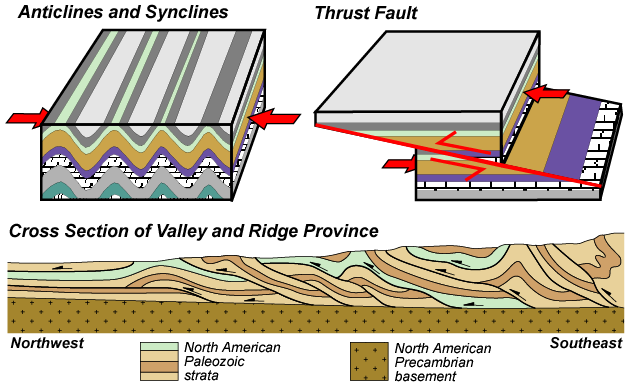 The VALLEY AND RIDGE PROVINCE is a fold and thrust belt.
The region has numerous folds and thrust faults.
Parks and Plates
©2005 Robert J. Lillie
[Speaker Notes: The valley and ridge province has numerous folds and thrust faults.]
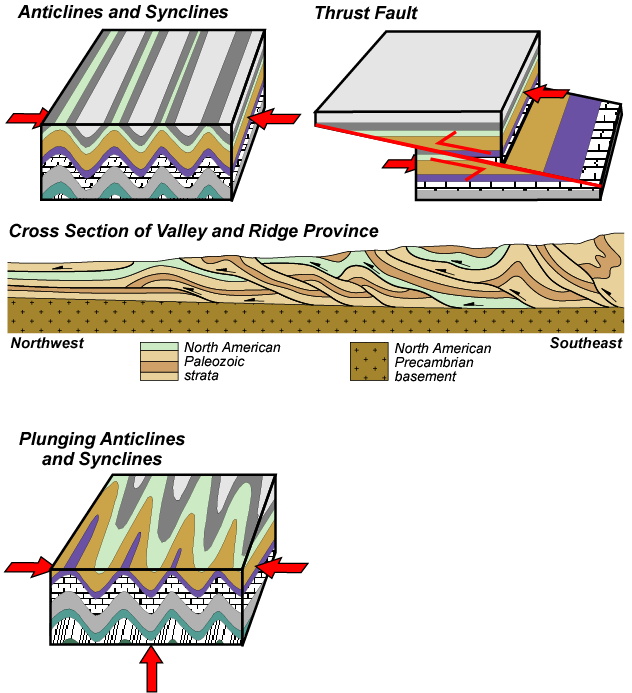 The VALLEY AND RIDGE PROVINCE is a fold and thrust belt.
Layers also tilt (“plunge”), eroding to V-shaped patterns.
Parks and Plates
©2005 Robert J. Lillie
[Speaker Notes: Since the amount of uplift due to folding and thrusting varies along the Appalachians, it is typical for one end of a fold to be higher than the other, producing what are known as “plunging” folds which erode into elongated “V” or “U” shapes.]
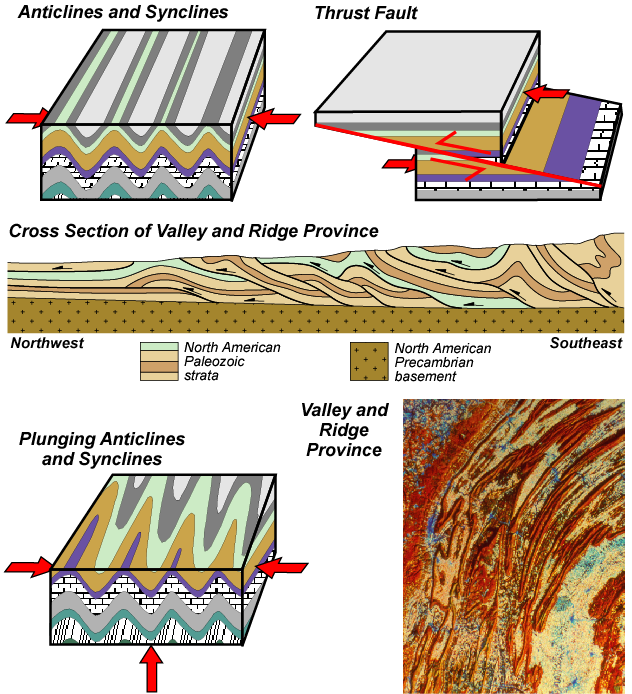 NASA
The VALLEY AND RIDGE PROVINCE is a fold and thrust belt.
Satellite photos reveal numerous plunging anticlines and synclines.
Parks and Plates
©2005 Robert J. Lillie
[Speaker Notes: Satellite photos of the Valley and Ridge Province …]
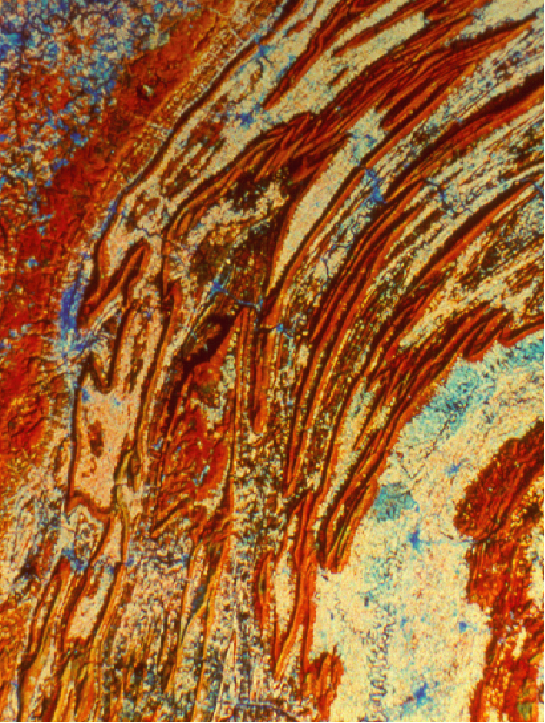 NASA
Valley and Ridge Province, Pennsylvania
Plunging Anticlines and Synclines
Parks and Plates
©2005 Robert J. Lillie
[Speaker Notes: … reveal numerous eroded plunging anticlines and synclines. The name “Valley and Ridge Province” is derived largely from the effects of differential erosion on the plunging folds. Ridges form where erosion-resistant rocks occur along the folds while valleys develop within the softer rocks.]
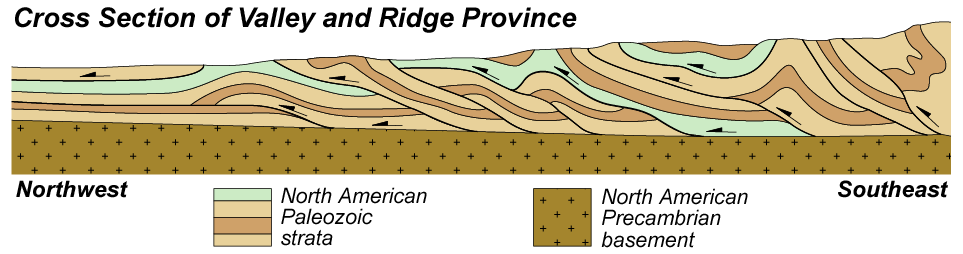 Marshak, EARTH  (Norton, 2005)
The Valley and Ridge Province is a classic FOLD AND THRUST BELT
Parks and Plates
©2005 Robert J. Lillie
[Speaker Notes: Remember that the Valley and Ridge Province is a fold and thrust belt.]
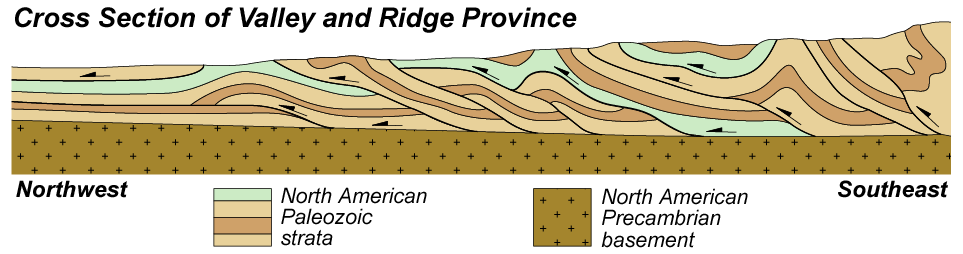 Marshak, EARTH  (Norton, 2005)
The Valley and Ridge Province is a classic FOLD AND THRUST BELT
Folds
Thrust Faults
Parks and Plates
©2005 Robert J. Lillie
[Speaker Notes: So along with the folds, thrust faults will complicate the structure.]
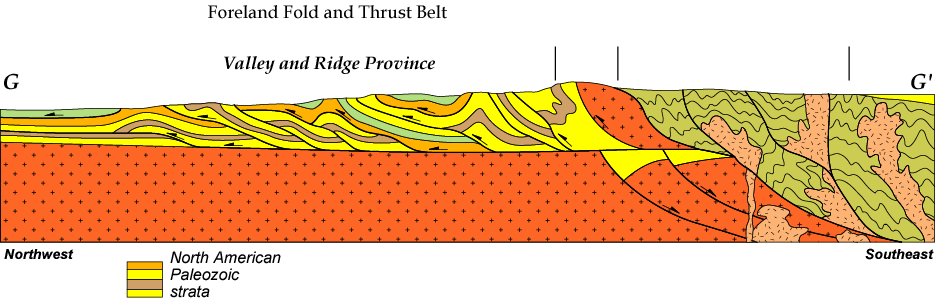 Marshak, EARTH  (Norton, 2005)
Southern Appalachian Mountains
Parks and Plates
©2005 Robert J. Lillie
[Speaker Notes: So the VALLEY AND RIDGE PROVINCE is comprised of sedimentary layers of the North American continent that were compressed, faulted and folded like a carpet.]
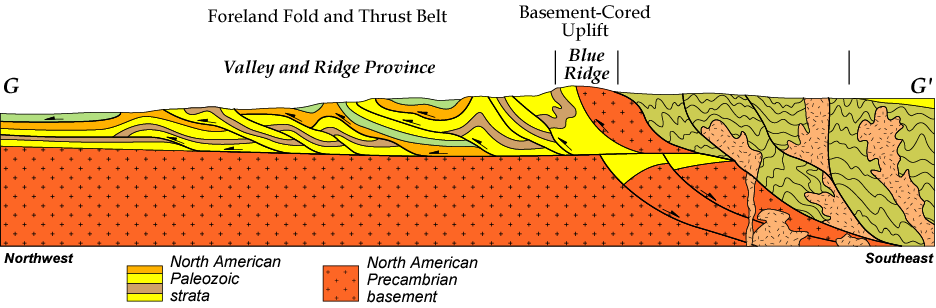 Marshak, EARTH  (Norton, 2005)
Southern Appalachian Mountains
Parks and Plates
©2005 Robert J. Lillie
[Speaker Notes: The Blue Ridge is the hard crust of North America that was deformed and uplifted as the continents collided.]
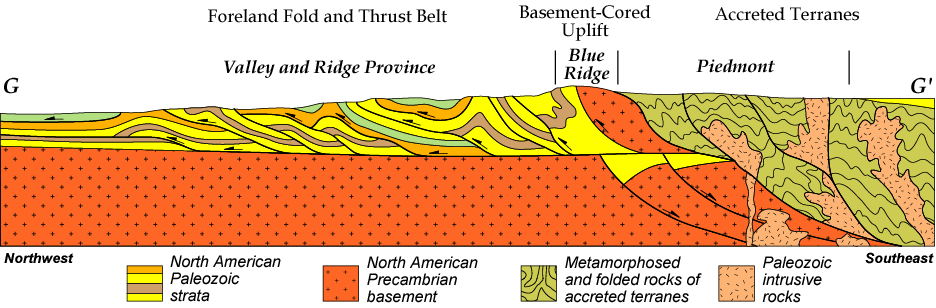 Marshak, EARTH  (Norton, 2005)
Southern Appalachian Mountains
Parks and Plates
©2005 Robert J. Lillie
[Speaker Notes: The PIEDMONT is made of sedimentary layers and hard oceanic crust that lay between North America and Africa, as well as oceanic islands and various accreted terranes. Relatively young granite also intrudes the older rocks.]
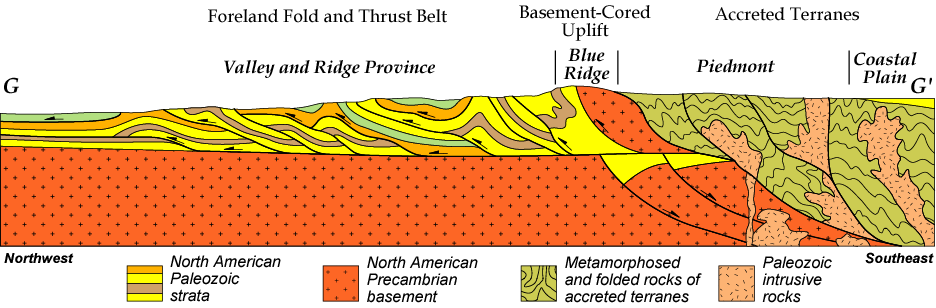 Marshak, EARTH  (Norton, 2005)
Southern Appalachian Mountains
Parks and Plates
©2005 Robert J. Lillie
[Speaker Notes: The COASTAL PLAIN is covered with sedimentary layers deposited along the divergent (passive) continental margin that subsided as the Atlantic Ocean opened.]
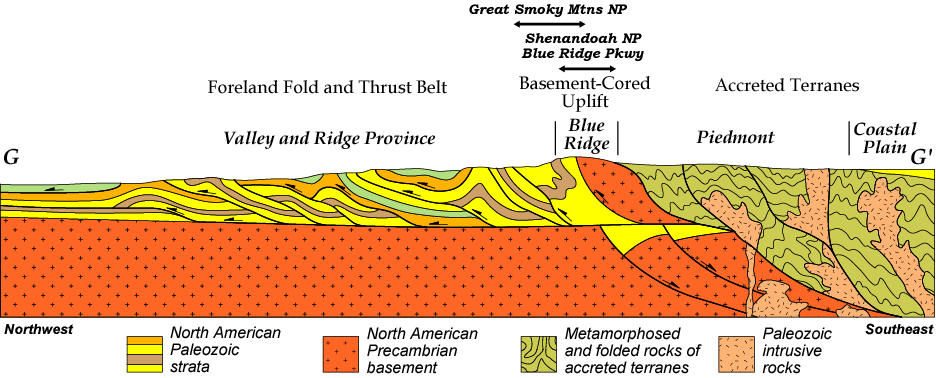 Marshak, EARTH  (Norton, 2005)
Southern Appalachian Mountains
Parks and Plates
©2005 Robert J. Lillie
[Speaker Notes: Shenandoah lies on the Blue Ridge while Great Smoky Mountains National Park extends from the Blue Ridge into the Valley and Ridge Province.]
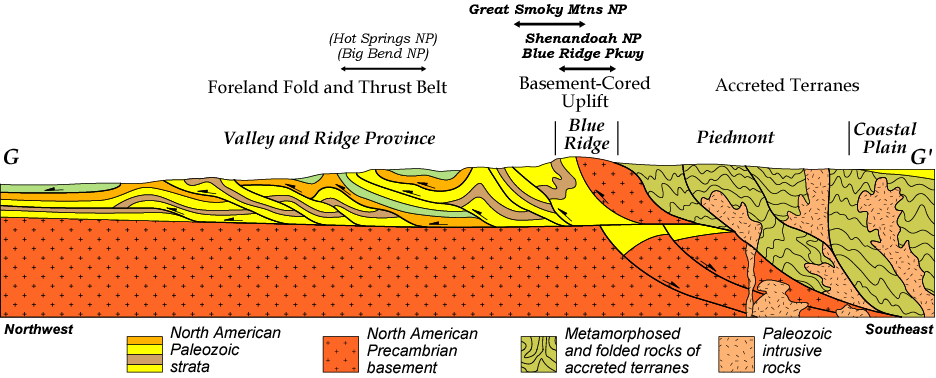 Marshak, EARTH  (Norton, 2005)
Southern Appalachian Mountains
Parks and Plates
©2005 Robert J. Lillie
[Speaker Notes: Parks in the Ouachita and Marathon Mountains lie along the western extension of the deformed sedimentary strata that comprise the Valley and Ridge Province.]
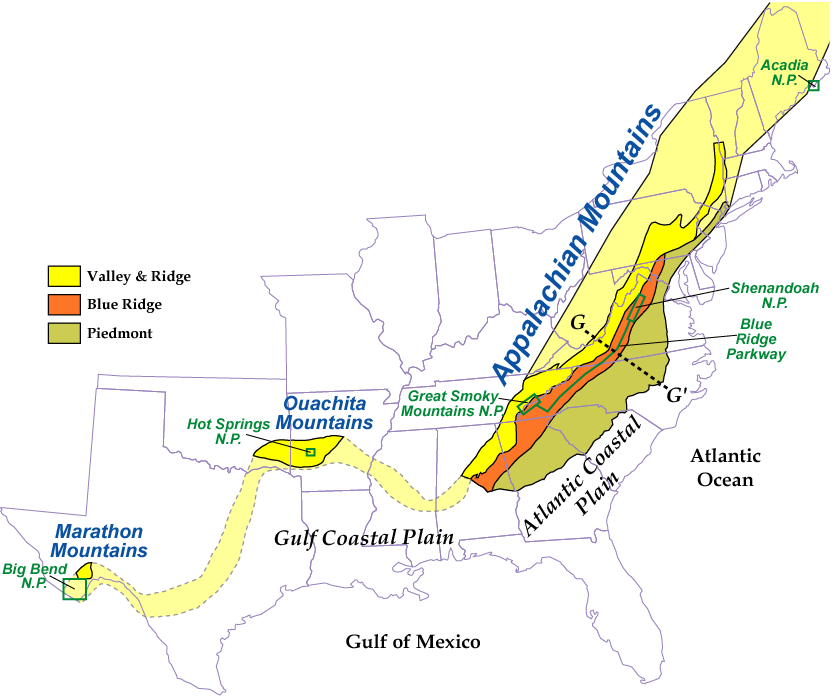 The Appalachian/Ouachita/Marathon collisional mountain range lies along the ANCIENT CONTINENTAL MARGIN of North America
Parks and Plates
©2005 Robert J. Lillie
WEBSITES
National Park Service: www.nps.gov   Park Geology Tour: www2.nature.nps.gov/grd/tour/index.htm      Appalachian/Ouachita/Marathon -          15. Acadia NP: www2.nature.nps.gov/grd/parks/acad/index.htm          16. Big South Fork NR: www2.nature.nps.gov/grd/parks/biso/index.htm          17. Blue Ridge Parkway: www2.nature.nps.gov/grd/parks/blri/index.htm          18. Bluestone NSR&RA: www2.nature.nps.gov/grd/parks/neri/index.htm          19. Chattahoochee River NRA: www.nps.gov/chat/index.htm          20. Delaware Water Gap NRA: www2.nature.nps.gov/grd/parks/dewa/index.htm          21. Gauley River NRA: www2.nature.nps.gov/grd/parks/neri/index.htm          22. Great Smoky Mountains NP: www2.nature.nps.gov/grd/parks/grsm/index.htm          23. Obed WSR: www.nps.gov/obed/index.htm          24. Russell Cave NM: www2.nature.nps.gov/grd/parks/ruca/index.htm          25. Shenandoah NP: www2.nature.nps.gov/grd/parks/shen/index.htm          26. Hot Springs NP: www2.nature.nps.gov/grd/parks/hosp/index.htm          27. Big Bend NP: www2.nature.nps.gov/grd/parks/bibe/index.htm          28. Rio Grande WSR: www.nps.gov/rigr/index.htm    Brooks Range -          29. Cape Krusenstern NP: www2.nature.nps.gov/grd/parks/noaa/index.htm          30. Gates of the Arctic NP: www2.nature.nps.gov/grd/parks/gaar/index.htm          31. Kobuk Valley NP: www2.nature.nps.gov/grd/parks/noaa/index.htm          32. Noatak NP: www2.nature.nps.gov/grd/parks/noaa/index.htmU. S. Geological Survey: www.usgs.gov/   Geology in the Parks: www2.nature.nps.gov/grd/usgsnps/project/home.html
Parks and Plates
©2005 Robert J. Lillie